Bài 7:
Trình bày và in trang tính
Tiết 41
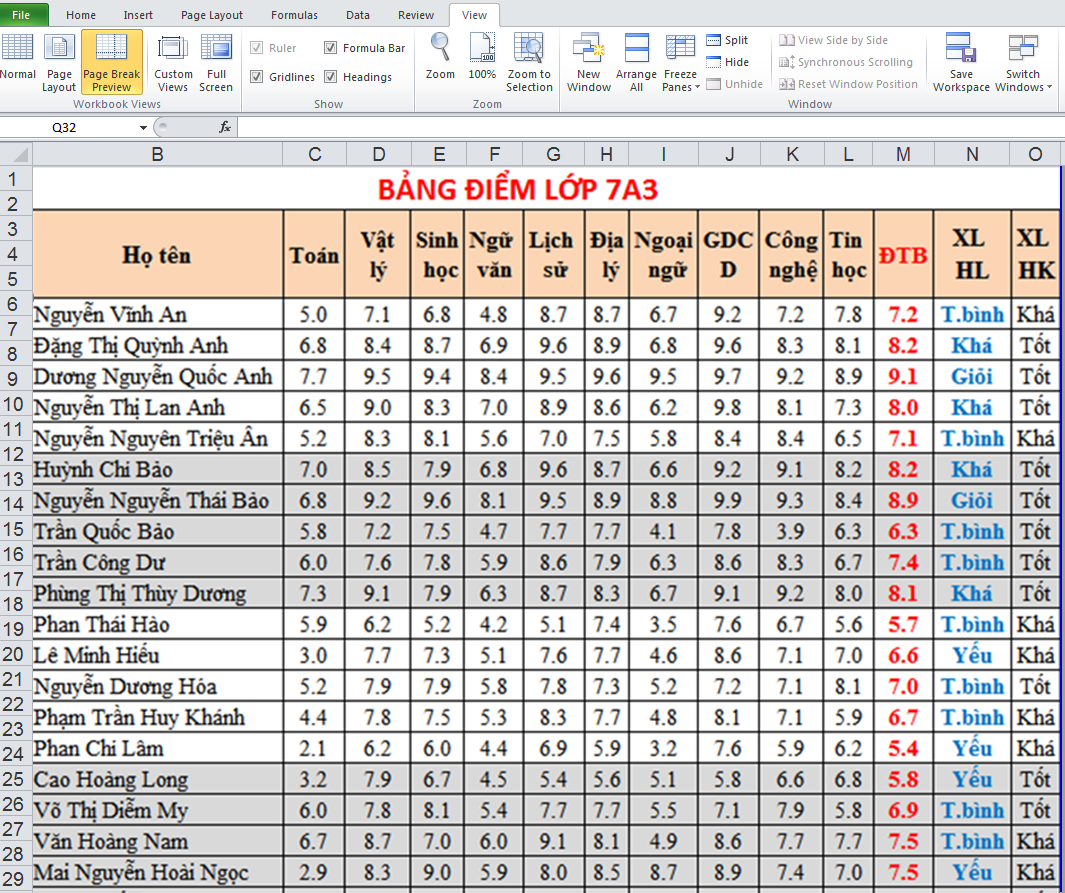 02
04
01
03
ĐIỀU CHỈNH NGẮT TRANG
IN TRANG TÍNH
ĐẶT LỀ VÀ HƯỚNG GIẤY IN
XEM TRƯỚC KHI IN
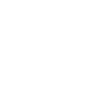 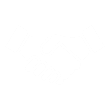 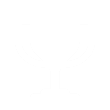 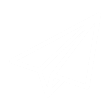 Em hãy nhận xét về 2 bảng điểm đã được in ra trên giấy màu xanh và màu trắng? Cho biết bảng điểm màu nào hợp lí hơn? Vì sao?
?
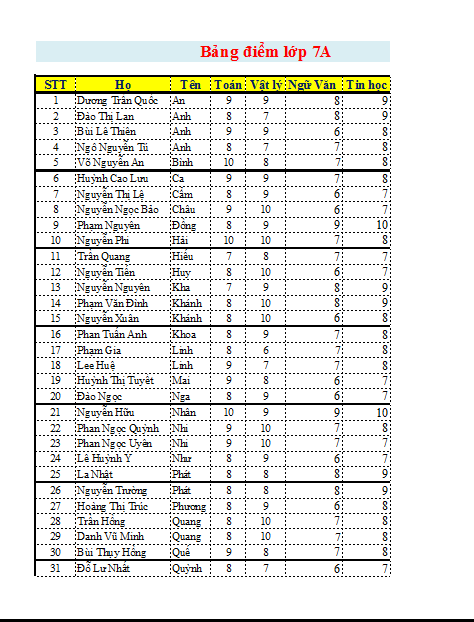 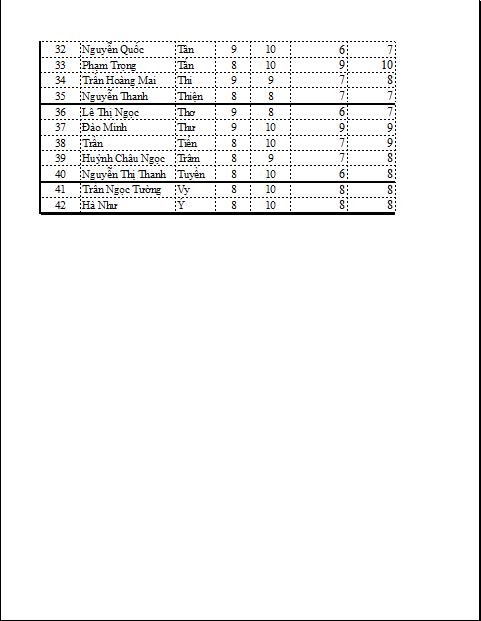 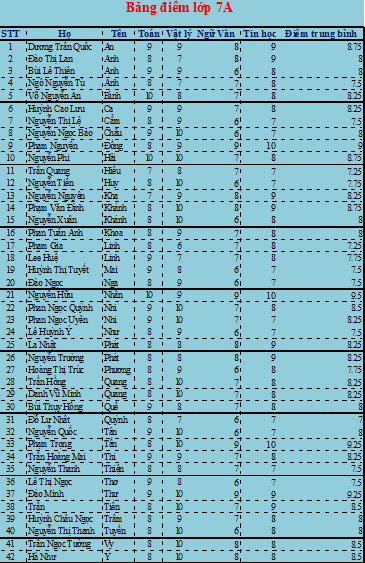 HỢP LÍ
1
KHÔNG HỢP LÍ
2
1
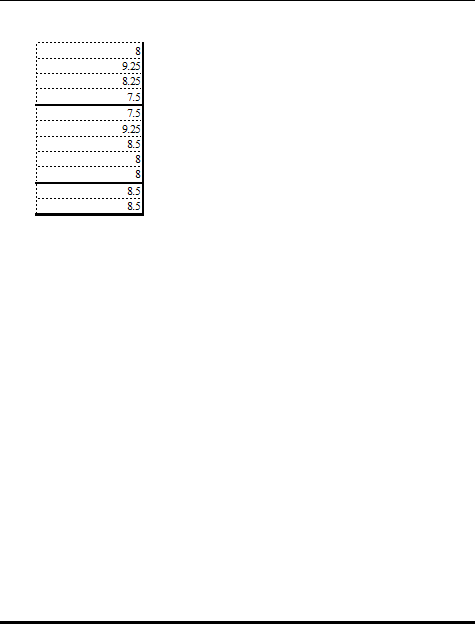 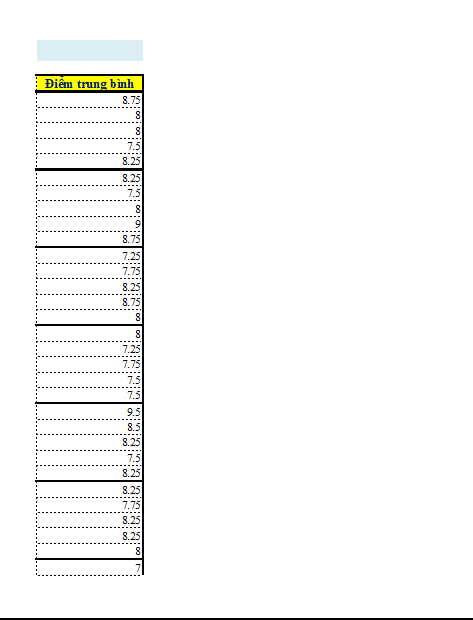 3
4
?
Chúng ta có thể kiểm tra trước những gì sẽ được in ra không? Có mấy chế độ hiển thị trong nhóm Workbook Views trên dải lệnh View?
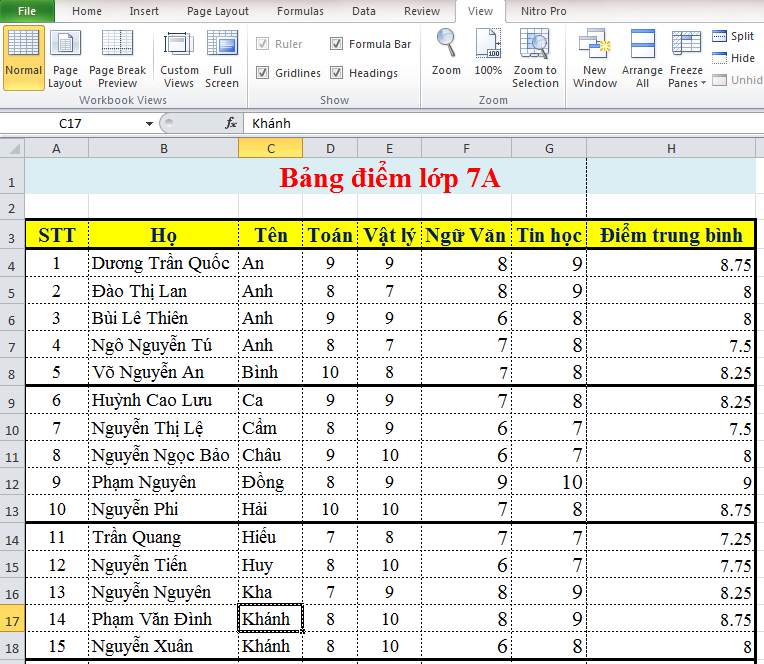 Normal:
Chế độ hiển thị bình thường
Page Layout:
Chế độ hiển thị trình bày trang
Page Break Preview:
Chế độ hiển thị ngắt trang
Xem trước khi in
1
Ba lệnh giúp xem trước khi in trong nhóm Workbook Views trên dải lệnh View:
 Normal: Chế độ hiển thị bình thường
 Page Layout: Chế độ hiển thị trình bày trang
 Page Break Preview: Chế độ hiển thị ngắt trang
Điều chỉnh ngắt trang
2
Dấu ngắt trang
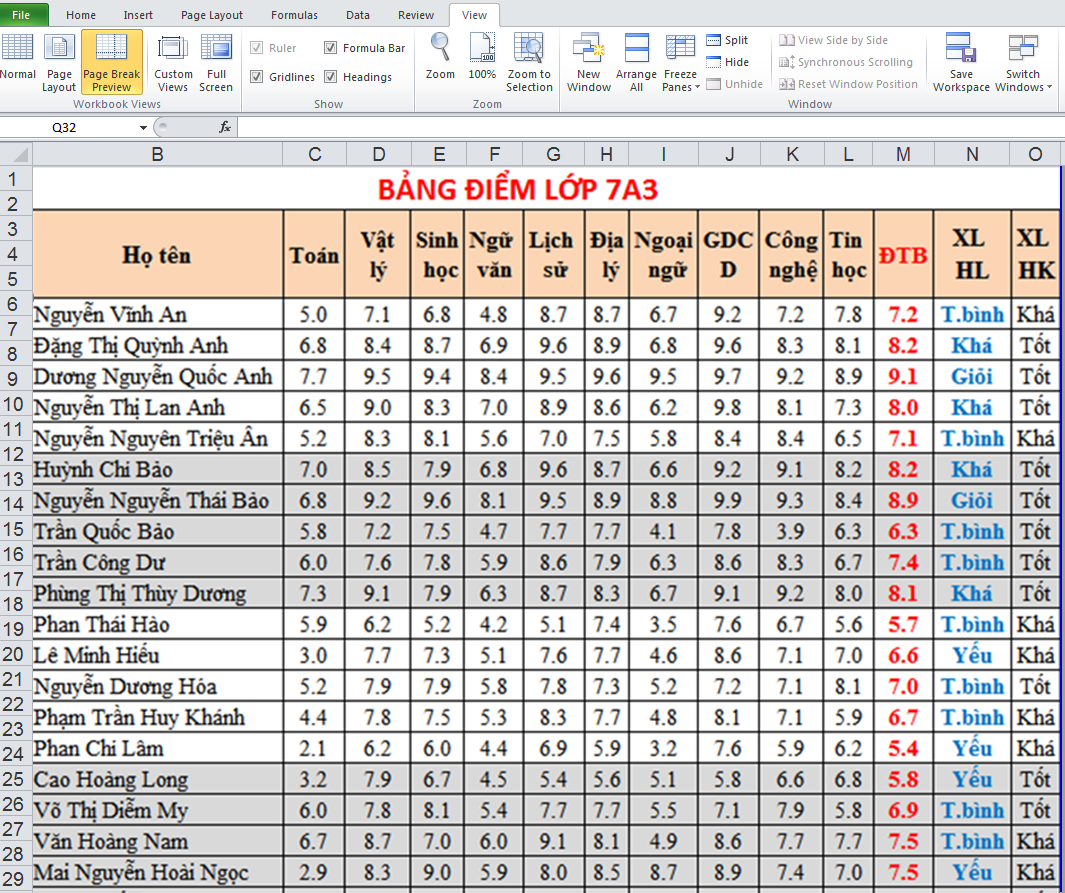 B1: Hiện thị trang tính trong chế độ Page Break Preview
B3: Kéo thả dấu ngắt trang đến vị trí mong muốn
B2: Đưa con trỏ chuột vào dấu ngắt trang không hợp lí. Con trỏ chuột chuyển thành dạng ↔ hoặc dạng ↕
Điều chỉnh ngắt trang
2
Bước 1: Hiện thị trang tính trong chế độ Page Break Preview.
 Bước 2: Đưa con trỏ chuột vào dấu ngắt trang không hợp lí.
                   Con trỏ chuột chuyển thành dạng ↔ hoặc dạng ↕.
 Bước 3: Kéo thả dấu ngắt trang đến vị trí mong muốn.
02
04
01
03
ĐIỀU CHỈNH NGẮT TRANG
IN TRANG TÍNH
ĐẶT LỀ VÀ HƯỚNG GIẤY IN
XEM TRƯỚC KHI IN
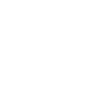 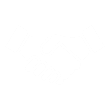 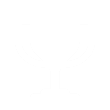 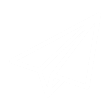 Đặt lề và hướng giấy in
3
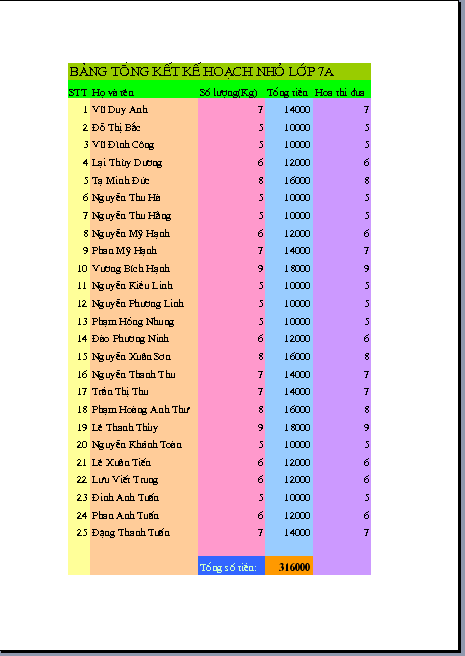 Lề trang in
Lề trên
Lề trái
Lề phải
Lề dưới
Đặt lề và hướng giấy in
3
a) Đặt lề trang
Bước 1: Mở dải lệnh Page Layout và nháy chuột vào nút          phía dưới, bên phải nhóm Page Setup để xuất hiện hộp thoại Page Setup.

Bước 2: Nháy chuột để mở trang Margins. Các kích thước lề hiện tại đang được hiển thị trong các ô Top, Bottom, Right, Left.

Bước 3: Thay đổi số trong các ô Top, Bottom, Right, Left  để thiết đặt lề.
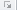 Đặt lề và hướng giấy in
3
b) Đặt hướng giấy in
Bước 1: Nháy chuột để mở trang Page của hộp thoại Page Setup.

Bước 2: Chọn Portrait cho hướng giấy đứng hoặc Landscape cho hướng giấy ngang.
In trang tính
4
Chọn số tờ để in
In
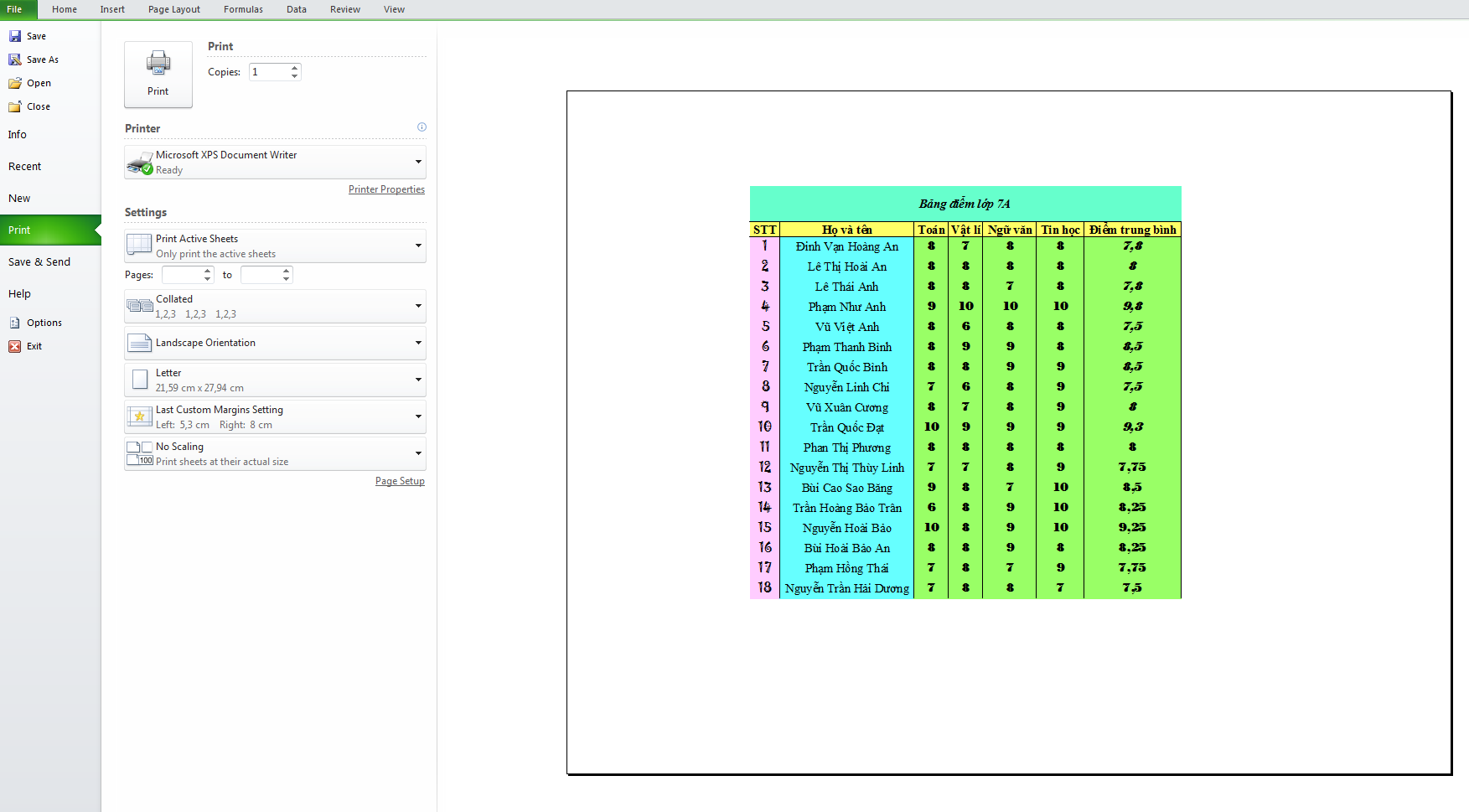 Chọn File
Chọn máy in
Chọn Print
In trang tính
4
Bước 1: Chọn lệnh Print  trên bảng chọn File (hoặc trên hộp thoại Page Setup nếu hộp thoại này vẫn đang được hiển thị).

Bước 2: Nháy chuột tiếp vào nút Print.